Тема 12


СОЦИАЛЬНАЯ 
БЕЗОПАСНОСТЬ
СУЩНОСТЬ СОЦИАЛЬНОЙ БЕЗОПАСНОСТИ
«Мы предлагаем построить такое общество, где право на пищу столь же священно, как и право голоса, где право на начальное образование столь же уважаемо, как и право на свободу печати, и где право на развитие рассматривается как одно из фундаментальных прав человека». 
(Всемирная социальная декларация (1995 г.)
кредит для всех в целях обеспечения возможностей самозанятости
безопасная питьевая вода и санитария для всех
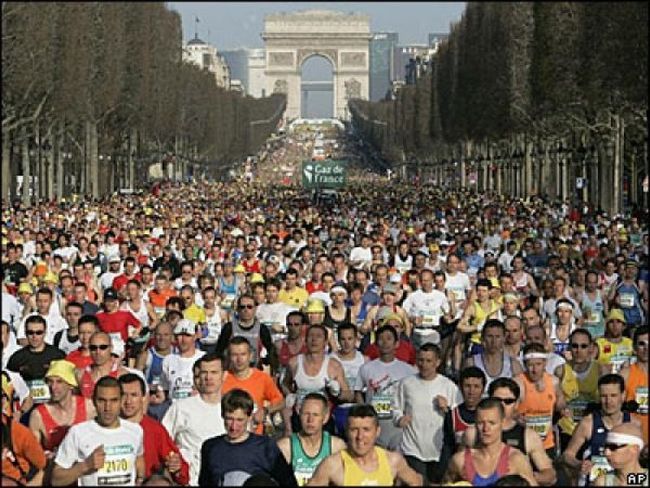 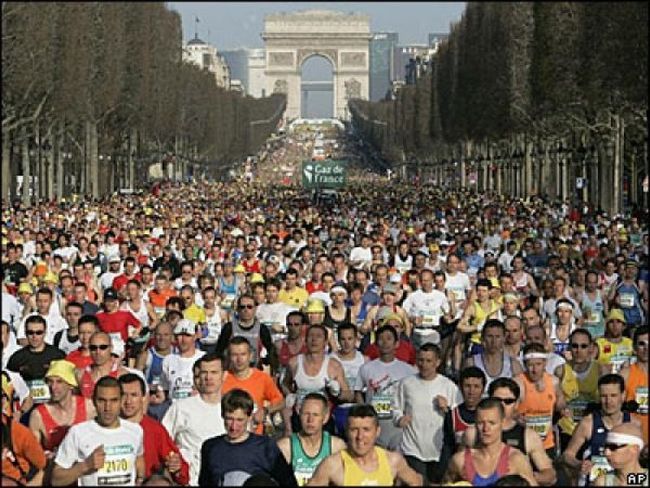 минимальные
задачи по
обеспечению
социальной
безопасности
всеобщее начальное образование, как для девочек, так и для мальчиков
сокращение вдвое уровня неграмотности среди взрослого населения
элементарная медицинская помощь для всех с приоритетной вакцинацией детей
предоставление услуг по планированию семьи для всех желающих
ликвидация случаев острого недоедания
2
ПОНЯТИЕ СОЦИАЛЬНОЙ БЕЗОПАСНОСТИ
Отечественный подход социальная безопасность рассматривается как комплексное понятие, используемое для обозначения безопасности населения страны от целого комплекса разных угроз, причем не только социального, но и экономического, экологического характера и т.д. (безработица, нищета, преступные посягательства, экология и др.)
Зарубежный подход                                   ассоциация понятия «социальная безопасность» с понятием «социальное обеспечение».                                   Решение проблем обеспечения социальной безопасности, предоставления материальной и иной помощи нуждающимся категориям граждан является основополагающим аспектом обеспечения национальной безопасности в целом.
ПОДХОДЫ
Социальная безопасность» - совокупность мер по защите интересов страны и народа в социальной сфере, развитие социальной структуры и отношений в обществе, системы жизнеобеспечения и социализации людей
охватывает сферы
жизнедеятельности
экономическая
продовольственная
здравоохранение
безопасность личности  и общества
экологическая
политическая
3
ПОНЯТИЕ СОЦИАЛЬНОЙ БЕЗОПАСНОСТИ
Отечественный подход социальная безопасность рассматривается как комплексное понятие, используемое для обозначения безопасности населения страны от целого комплекса разных угроз, причем не только социального, но и экономического, экологического характера и т.д. (безработица, нищета, преступные посягательства, экология и др.)
Зарубежный подход                                   ассоциация понятия «социальная безопасность» с понятием «социальное обеспечение».                                   Решение проблем обеспечения социальной безопасности, предоставления материальной и иной помощи нуждающимся категориям граждан является основополагающим аспектом обеспечения национальной безопасности в целом.
ПОДХОДЫ
Социальная безопасность» - совокупность мер по защите интересов страны и народа в социальной сфере, развитие социальной структуры и отношений в обществе, системы жизнеобеспечения и социализации людей
охватывает сферы
жизнедеятельности
экономическая
продовольственная
здравоохранение
безопасность личности  и общества
экологическая
политическая
3
ПОКАЗАТЕЛИ СОЦИАЛЬНОЙ БЕЗОПАСНОСТИ
В широком смысле «социальная безопасность» определяется как сложная система внешних и внутренних связей личности, общества и государства, состояние которых определяет (отечественный подход):
способность системы социальной защиты к системному саморегулированию, развитию и совершенствованию
стабильность и устойчивость системы социальной защиты населения
социальная независимость государства
стабильность заработной минимальной платы и ее соответствие прожиточному социальному минимуму
уровень социального обеспечения и социального
уровень и качество жизни
уровень безработицы
степень развития социальной сферы
социальное партнерство
безопасность труда
«Россия - социальное государство. Мы имеем гораздо более высокий уровень социальных гарантий, чем страны с сопоставимым уровнем производительности труда и доходами на душу населения.»
(В.В. Путин – Президент России)
4
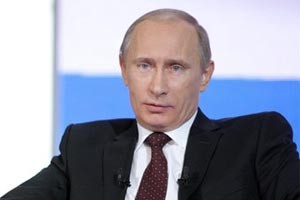 КРИТЕРИИ СОЦИАЛЬНОЙ БЕЗОПАСНОСТИ
Систему социальной безопасности того или иного государства оценивают                 по ее способности:
предотвратить возникновение ситуации социального взрыва
обеспечить устойчивость социальной структуры при нормальной вертикальной и горизонтальной социальной мобильности
поддержать адекватность системы ценностных ориентаций и культуры общественного поведения, в том числе политического и экономического
КРИТЕРИИ
предотвратить деградацию социальной структуры (как ее нивелирования, так и развития процессов поляризации, маргинализации и люмпенизации)
5
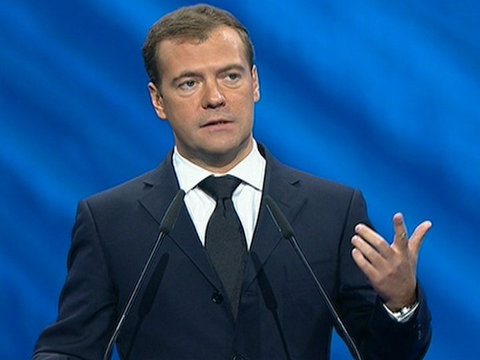 УГРОЗЫ СОЦИАЛЬНОЙ БЕЗОПАСНОСТИ
попытки богатых сырьем регионов отгородиться от остальной части страны, осуществить передел доходов от природных богатств в свою пользу
региональная дифференциация доходов
санкционная политика США и стран ЕС в отношении России
разрушение социальной структуры общества, 
(маргинализация значительной части населения;
формирование биполярной структуры распределения по имущественному достатку и вымывание остатков среднего класса)
деформации в области социальной мобильности (социальная миграция вверх худших представителей из низших страт и вытеснение вниз честных, продуктивных и образованных; деформация процессов горизонтальной социальной мобильности)
высокая вероятность социального взрыва (сначала на локальном, а потом и на общенациональном уровне) и дезинтеграция страны
миграция за рубеж научно-технических кадров
торговля людьми (публичные дома, торговля детьми)
6
ПОВЫШЕНИЕ КАЧЕСТВА ЖИЗНИ ГРАЖДАН
Стратегическими целями в области повышения качества жизни граждан являются снижение уровня социального и имущественного неравенства населения, стабилизация его численности в среднесрочной перспективе, а в долгосрочной перспективе - коренное улучшение демографической ситуации.
ПУТИ ДОСТИЖЕНИЯ
достойная оплата активной трудовой деятельности
доступность комфортного жилья, высококачественных и безопасных товаров и услуг
обеспечение личной безопасности
РЕЗУЛЬТАТ
снижение уровня организованной преступности, коррупции и наркомании, 
   противодействие преступным формированиям в легализации собственной экономической основы, 
   достижение социально-политической стабильности и положительной динамики развития России, устойчивости финансово-банковской системы, 
   расширение воспроизводства минерально-сырьевой базы, доступности современного образования и здравоохранения, 
   достижение высокой социальной мобильности и поддержки социально значимой трудовой занятости, 
   повышение квалификации и качества трудовых ресурсов, рациональной организации миграционных потоков.
7
ОБЕСПЕЧЕНИЕ ПОВЫШЕНИЕ КАЧЕСТВА ЖИЗНИ
усиление конкуренции в борьбе за дефицитные сырьевые, энергетические, водные и продовольственные ресурсы
кризисы мировой и региональных финансово-банковских систем
ИСТОЧНИКИ
УГРОЗ
повышающие стратегические риски зависимости от изменения внешних факторов
отставание в развитии передовых технологических укладов
ПРОТИВОДЕЙСТВИЕ УГРОЗАМ
совершенствование национальной системы защиты прав человека и безопасности жизнедеятельности граждан;
   содействие росту благосостояния, сокращению бедности и различий в уровне доходов населения; развитие пенсионной системы и норм социальной поддержки;
   создание условий для ведения здорового образа жизни, стимулирования рождаемости и снижения смертности населения; проведение рациональной региональной миграционной политики;
   совершенствование системы защиты от безработицы, создание условий для вовлечения в трудовую деятельность людей с ограниченными физическими возможностями;
   обеспечение сохранения культурного и духовного наследия, доступности информационных технологий, а также информации по различным вопросам социально-политической, экономической и духовной жизни общества;
   совершенствование государственно-частного партнерства в целях укрепления соответствующей материально-технической базы.
8
ОБЕСПЕЧЕНИЕ ПОВЫШЕНИЕ КАЧЕСТВА ЖИЗНИ РОССИЯН
усиление конкуренции в борьбе за дефицитные сырьевые, энергетические, водные и продовольственные ресурсы
кризисы мировой и региональных финансово-банковских систем
ИСТОЧНИКИ
УГРОЗ
повышающие стратегические риски зависимости от изменения внешних факторов
отставание в развитии передовых технологических укладов
ПРОТИВОДЕЙСТВИЕ УГРОЗАМ
совершенствование национальной системы защиты прав человека и безопасности жизнедеятельности граждан;
   содействие росту благосостояния, сокращению бедности и различий в уровне доходов населения; развитие пенсионной системы и норм социальной поддержки;
   создание условий для ведения здорового образа жизни, стимулирования рождаемости и снижения смертности населения; проведение рациональной региональной миграционной политики;
   совершенствование системы защиты от безработицы, создание условий для вовлечения в трудовую деятельность людей с ограниченными физическими возможностями;
   обеспечение сохранения культурного и духовного наследия, доступности информационных технологий, а также информации по различным вопросам социально-политической, экономической и духовной жизни общества;
   совершенствование государственно-частного партнерства в целях укрепления соответствующей материально-технической базы.
8
ДЕМОГРАФИЧЕСКАЯ ПОЛИТИКА: СУЩНОСТЬ И СОДЕРЖАНИЕ
Демографическая политика – деятельность органов государственного управления и социальных институтов, направленная на создание устойчивых количественных и качественных параметров воспроизводства населения.
ЭЛЕМЕНТЫ СТРУКТУРЫ
Объекты: 
население страны в целом или отдельных регионов, социально-демографические группы, когорты населения, семьи определенных типов или стадий жизненного цикла
определение и изложение системы целей
разработка и реализация средств для их достижения
направления
государственная помощь семьям с детьми;
   создание условий для совмещения активной профессиональной деятельности с выполнением семейных обязанностей;
   снижение заболеваемости и смертности;
   увеличение продолжительности жизни;
   улучшение качественных характеристик населения;
   регулирование миграционных процессов;
   урбанизации и расселения и т.п.
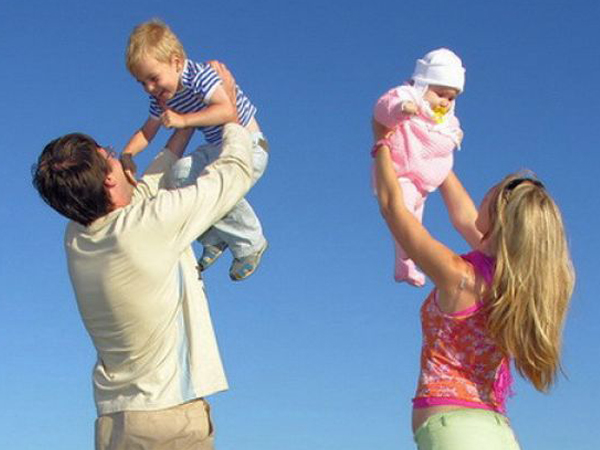 9
ОБЕСПЕЧЕНИЕ БЕЗОПАСНОСТИ В СФЕРЕ ЗДРАВООХРАНЕНИЯ
Направления: 
  повышение качества и доступности медицинского обслуживания; 
  государственная поддержка перспективных разработок в области фармацевтики, биотехнологий и нанотехнологий; 
  модернизация экономических механизмов функционирования здравоохранения и развитие материально-технической базы.
Пути: 
формирование национальных программ по лечению социально значимых заболеваний с разработкой единых общероссийских подходов к диагностике, лечению и реабилитации пациентов;
развитие системы управления качеством и доступностью медицинской помощи, подготовка специалистов здравоохранения;
обеспечение качественного изменения структуры заболеваний и ликвидации предпосылок эпидемий.
Методы:                            государственно-правовое регулирование в области стандартизации, лицензирования, сертификации медицинских услуг, аккредитации медицинских и фармацевтических учреждений, 
обеспечение государственных гарантий по оказанию медицинской помощи и модернизации системы ОМС, 
определения единых критериев оценки работы лечебно-профилактических учреждений.
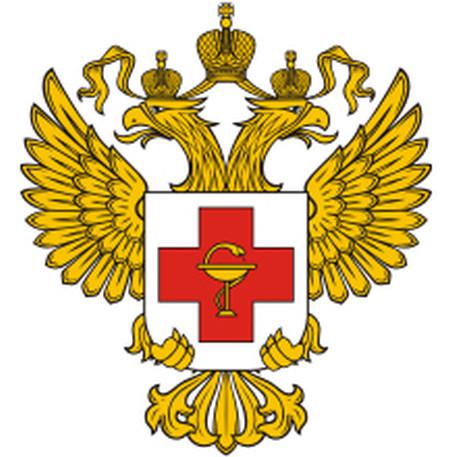 19
ЦСПИ «Стратегия» (является неправительственной организацией) опубликовал результаты анализа угроз национальной безопасности РК на среднесрочную перспективу , включая угрозы в социальной сфере:
   Угрозы кризиса социальной инфраструктуры.
 Имеется в виду система сохранения, воспроизводства и повышения качества человеческого капитала. 
В сфере образования
    Продолжающееся снижение качества системы образования и воспитания. Оно во многом несет на себе отпечаток периода 90-х годов, характеризовавшийся вынужденной «оптимизацией» существовавшей системы советского образца. Современный этап развития Казахстана привнес новые моменты в этот процесс. Обострилось несоответствие между количественными показателями (финансирование, рост числа материальных объектов системы, принятие новых законов, некоторое повышение материального статуса работников образования) и качественными параметрами системы образования и воспитания. Резкое увеличение числа вузов привело не к росту профессиональной квалификации и гражданской культуры выпускников, а к их упадку. Это особенно заметно в сфере здравоохранения. Менее заметно, но не менее губительно – в сфере образования. 
     Показателен быстрый рост коррупционного потенциала государственной системы контроля качества знаний выпускников (ЕНТ), программы «Болашак». Решение Министерства образования о введении практики повторной проверки знаний на приемных экзаменах в вузах не решает проблемы, создавая «второй ярус» той же проблемы. 
Практическим следствием такого положения может быть существенная задержка реализации программ повышения конкурентоспособности Казахстана, во всех смыслах этого понятия.   
       Категория угрозы: сохранится до конца рассматриваемого периода.
В сфере здравоохранения
      Здесь имеет место аналогичная ситуация: объемы финансирования еще не привели к адекватному подъему качества работы учреждений здравоохранения. Сфера здравоохранения также еще не достигла общественно-приемлемого баланса платной и бесплатной медицины.
Низкий качественный уровень здравоохранения. Представляет собой сложный комплекс проблем, от количества объектов здравоохранения и качества используемых медикаментов и оборудования, до уровня подготовки преподавателей медицинских вузов и, соответственно, выпускников. Не решены многие организационно-методические проблемы, не налажено всеобщее профилактическое обследование населения, как фундамент системы медицинского обслуживания.   Имеет место рост числа заболеваний, в том числе социальными болезнями. 
    Как показывают последние социологические замеры, ситуация с качеством медицинского обслуживания попала в число факторов, потенциально способных вызвать протестные настроения, как в обществе, так и в среде самих медицинских работников. 
     Категория угрозы: на весь рассматриваемый период.
Угроза санитарно-эпидемиологическому благополучию страны. 
     Они обрисовались уже достаточно рельефно. За последние годы количество ВИЧ-инфицированных превысило 10000 человек на март 2008 года, (по экспертным оценкам – 14000), показатель заражений сифилисом остается на уровне 8-9 тысяч. Сохраняется высокий уровень заболеваний гепатитом, менингитом, дизентерией, сальмонеллезом,  другими инфекционными заболеваниями.
      Основная  причина – в невыполнении в полном объеме государственных и отраслевых программ, прежде всего - «Чистая питьевая вода», которая растягивается на годы. Ситуация по туберкулезу стала предметом уже международной озабоченности: 150 человек на 100 тысяч населения (для сравнения, в странах Балтии -  9 человек). Угрожающая ситуация по ВИЧ-инфекции, венерическим заболеваниям, детским инфекциям, детской и материнской смертности напрямую влияет на развитие демографической ситуции в Казахстане. 
       Категория угрозы: на весь рассматриваемый период.
Низкие количественные параметры системы здравоохранения в сельской местности.  
    Отсутствие необходимых медицинских учреждений на селе переводит проблему из социальных в экономическую, поскольку оно выступает фактором усиливающейся миграции сельского населения в город и возрастающей маргинализации городского населения.
Категория угрозы: на весь рассматриваемый период.
     Риск массовой вспышки инфекционных заболеваний. Может иметь место в условиях  сезонного обострения проблем с водой, прежде всего на юге Казахстана, с соответствующими политическими последствиями.
     Категория угроза: форс-мажор, при наличии всех предпосылок к нему.